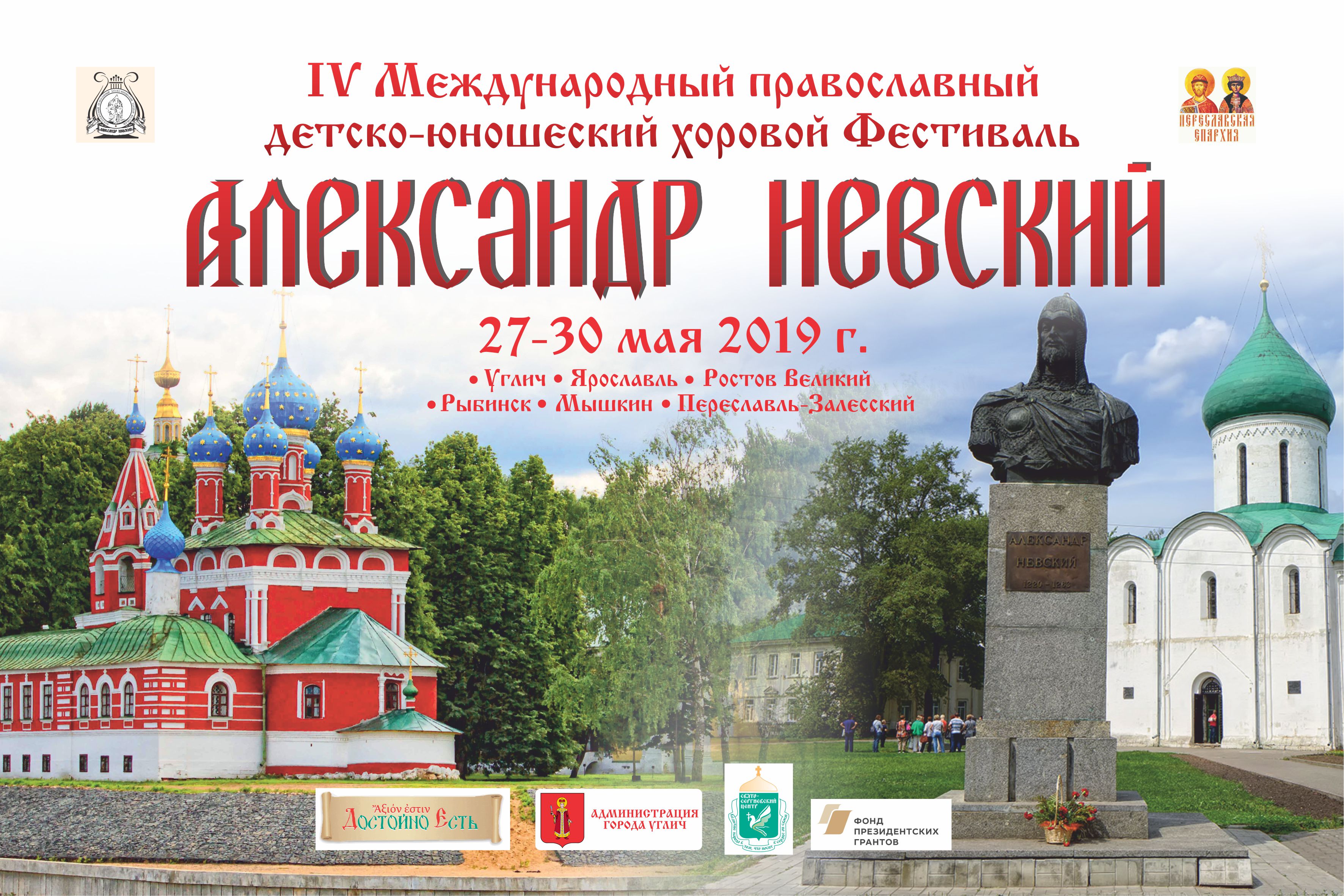 Управляющий Переславской  и Угличской Епархией Русской Православной ЦерквиПреосвященный епископ Феоктист
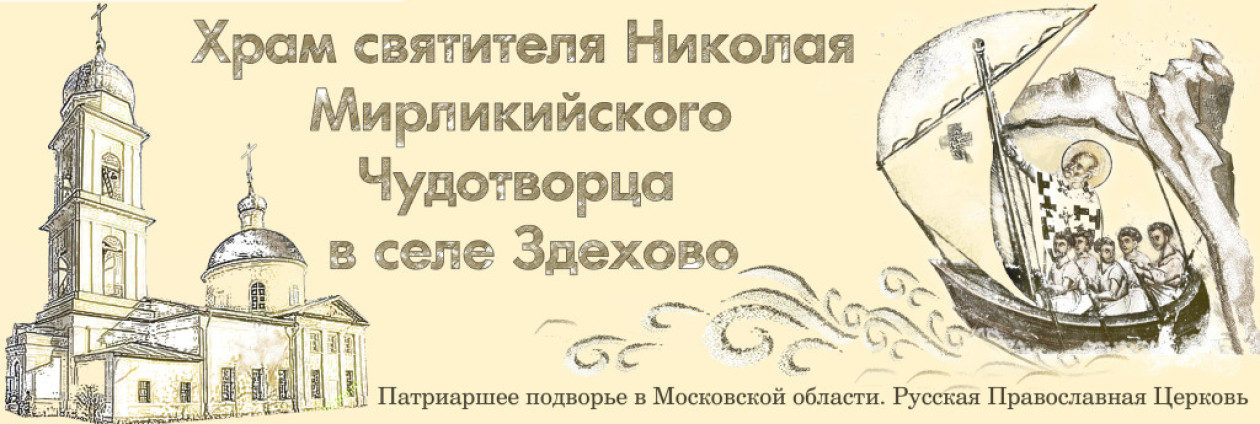 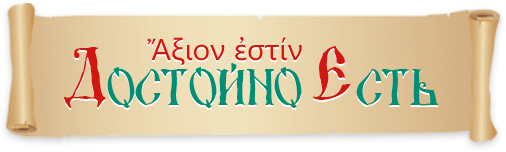 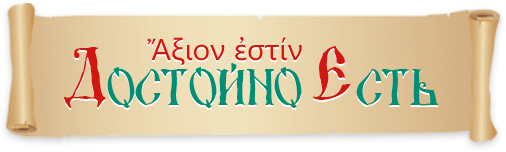 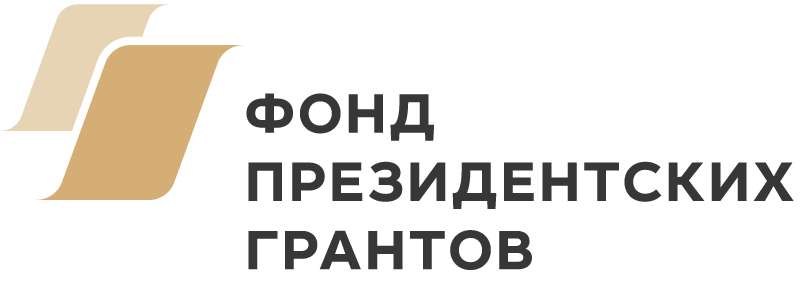 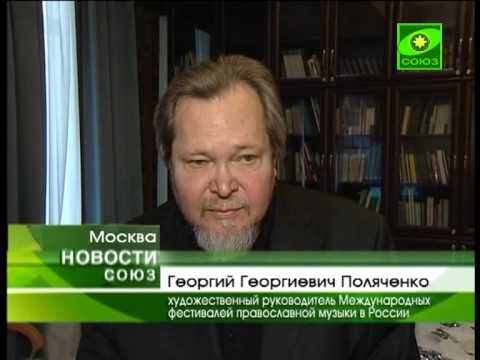 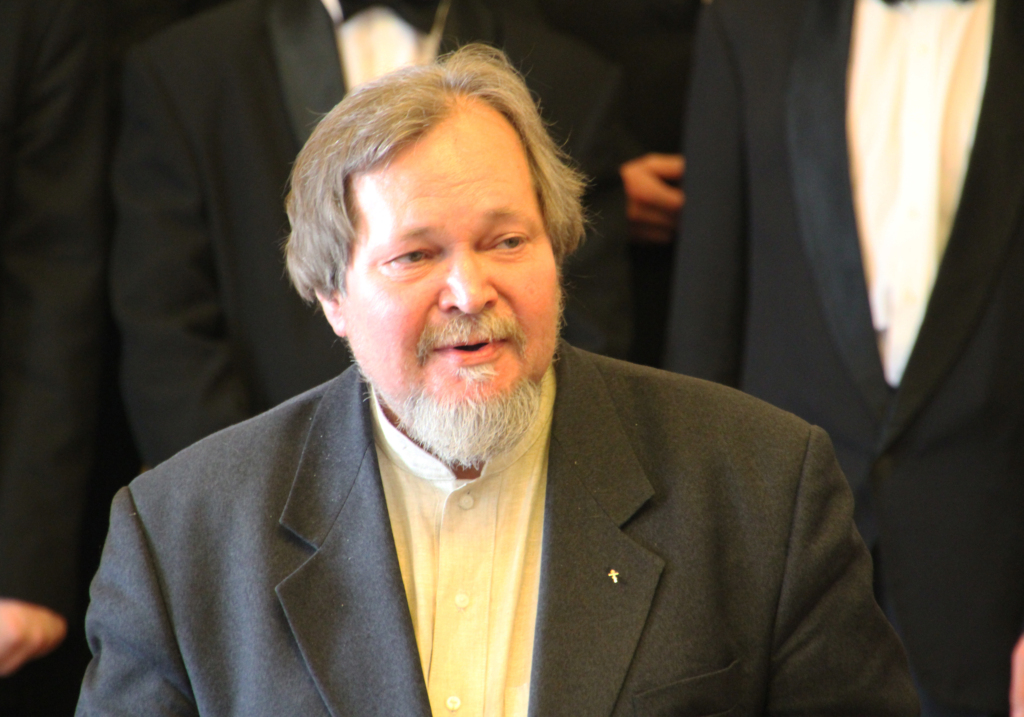 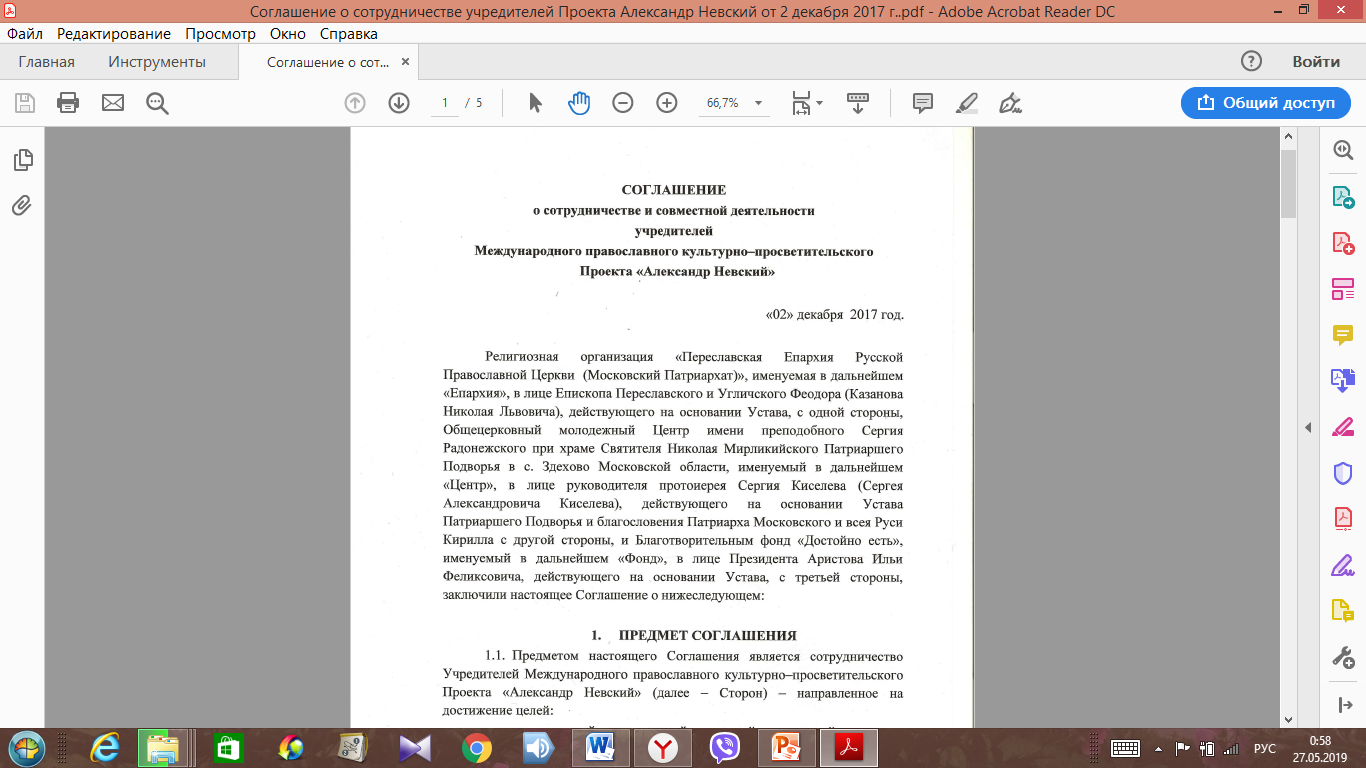 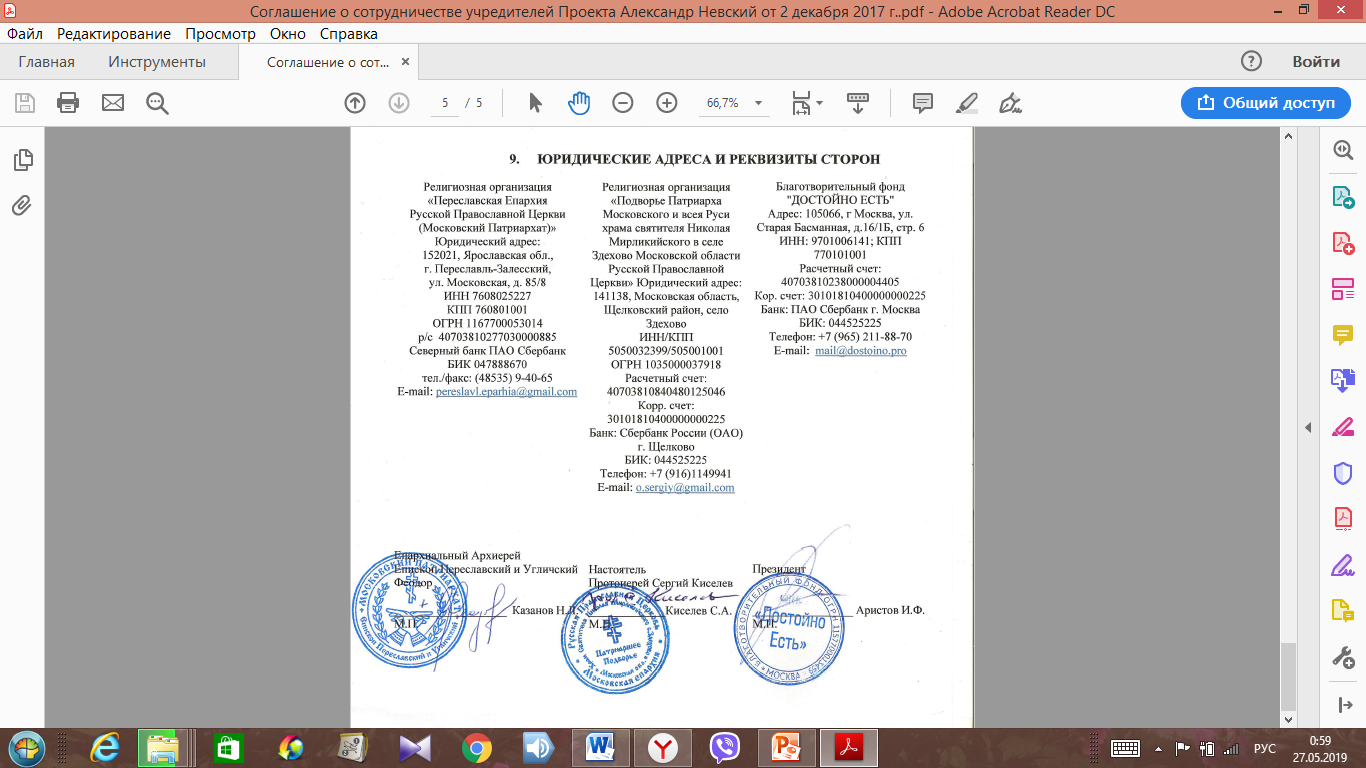 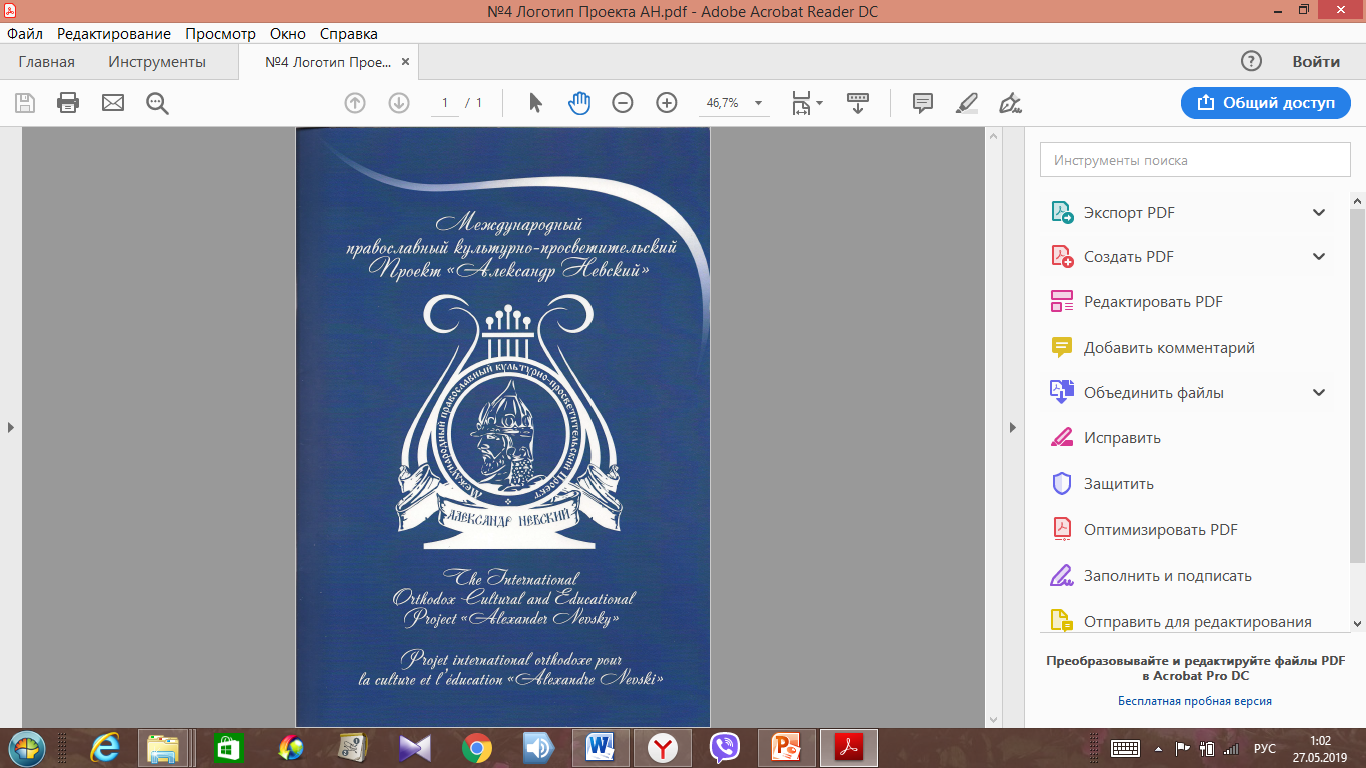 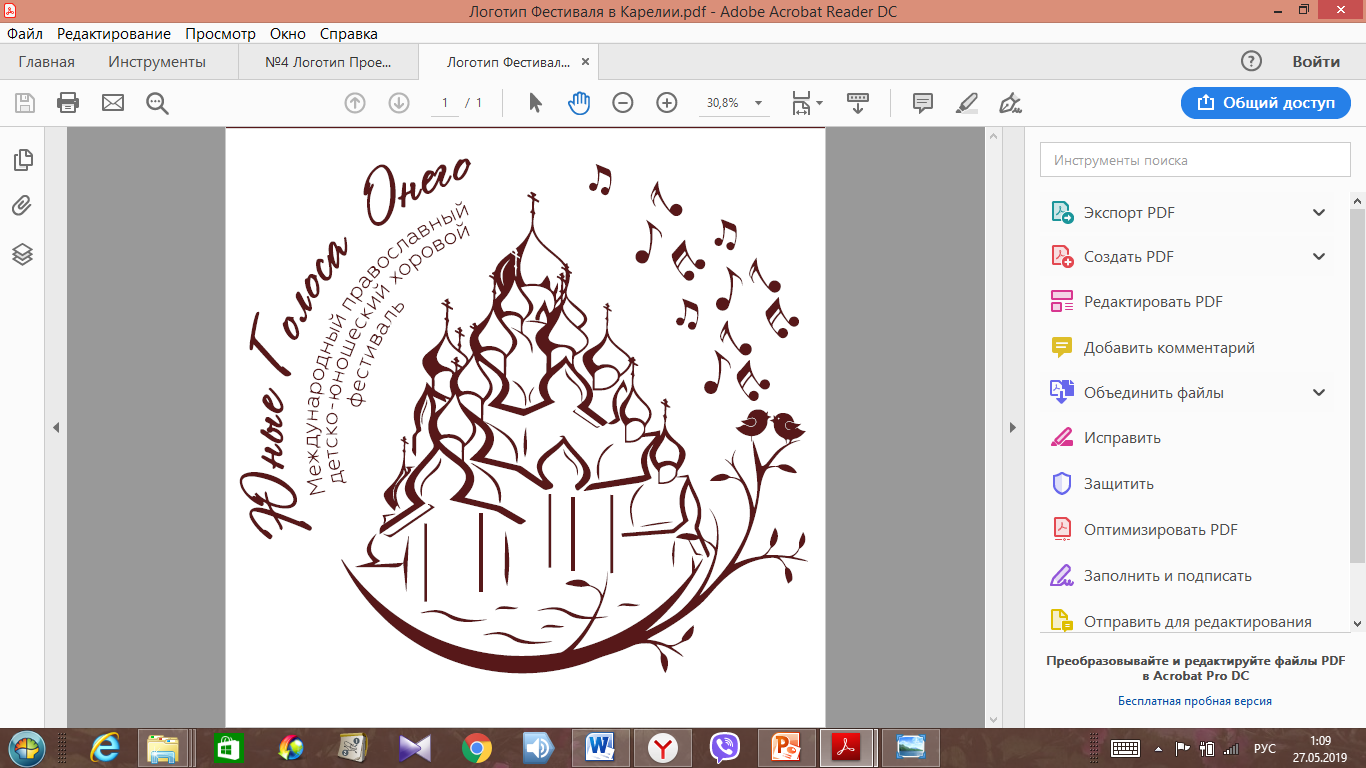 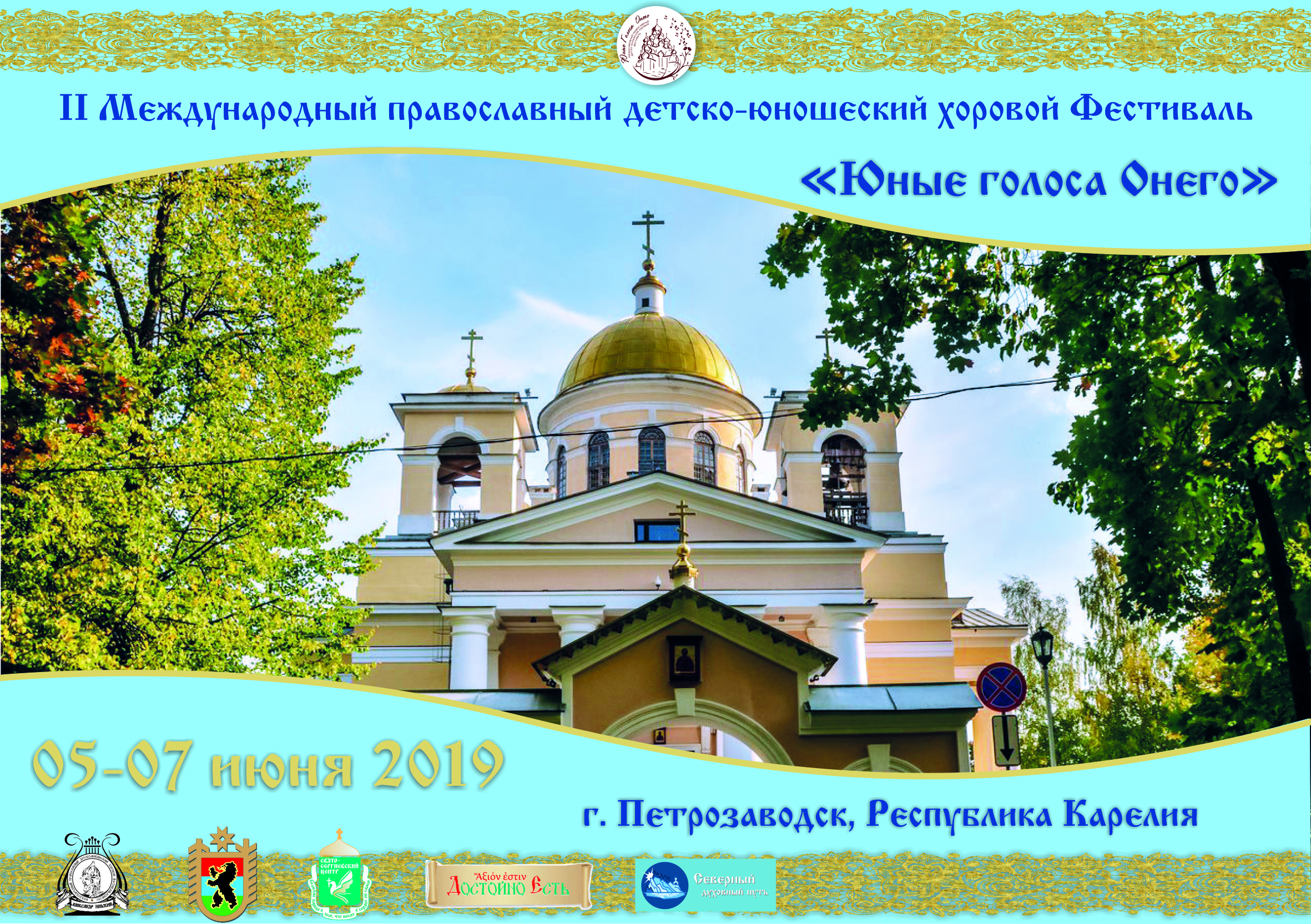 Театрально-хоровой коллектив воскресной школы Александро-Невского женского монастыря (д. Маклаково, Московская область)Художественный руководитель – Ольга Мошкова
ОЛЬГА НИКОЛАЕВНА МОШКОВА
ВОСПИТАННИЦЫ ПРИ АЛЕКСАНДРО-НЕВСКОМ ЖЕНСКОМ МОНАСТЫРЕ
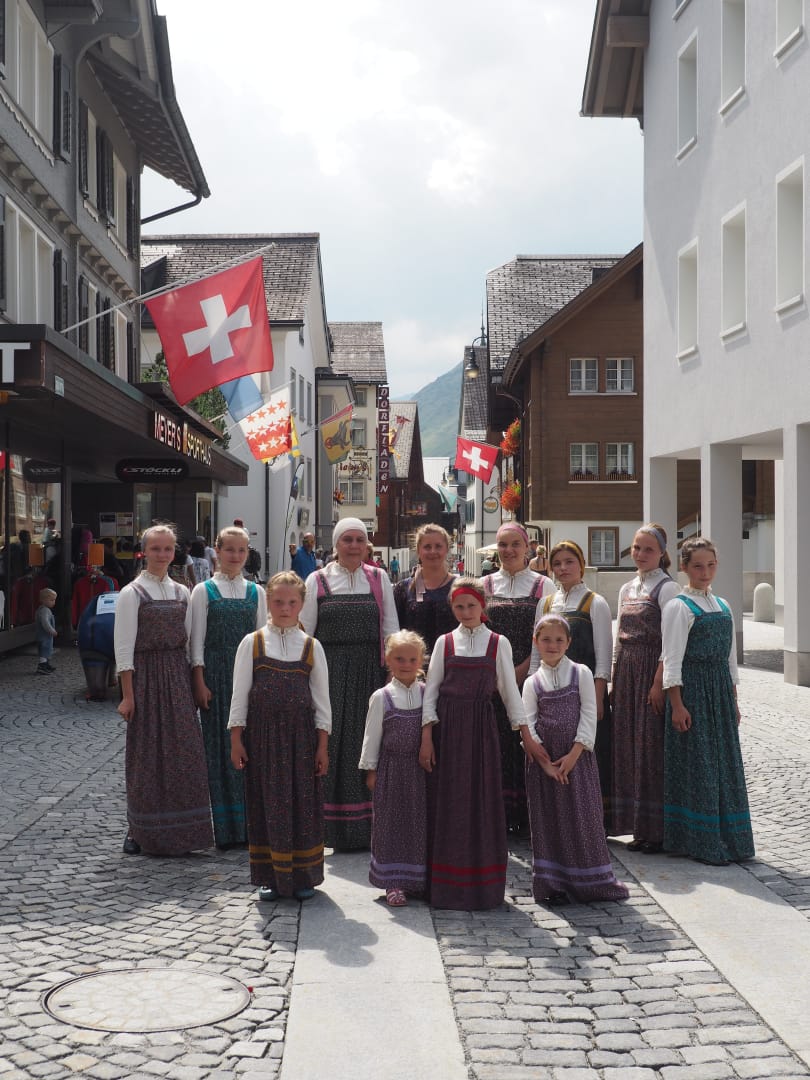